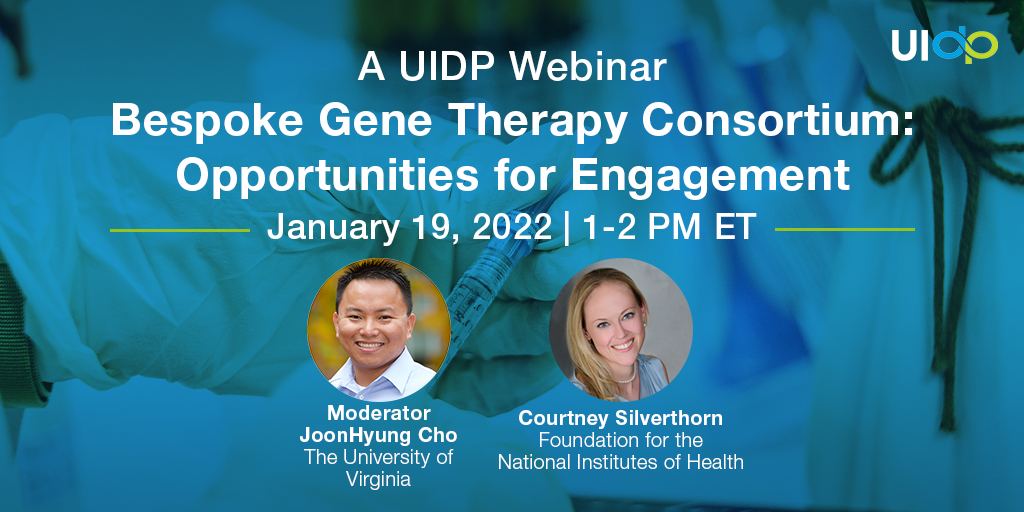 1
How to Participate
Webinar Logistics
Tech Support
If you experience audio/video issues, you can try refreshing your window or use the “Support” tab at the top of your Chat window and someone will assist you.
You may also use the “Support” tab for any other webinar-related questions.  

Chat and Resources 
Please submit your questions using the Chat box on the right side of your screen. You may submit questions at any time during the webinar. 
To access the slide deck, please use the “Resources” tab on the bottom left of your screen, under the chat window.
A recording will be emailed to all registrants 1-2 days after the webinar is over.
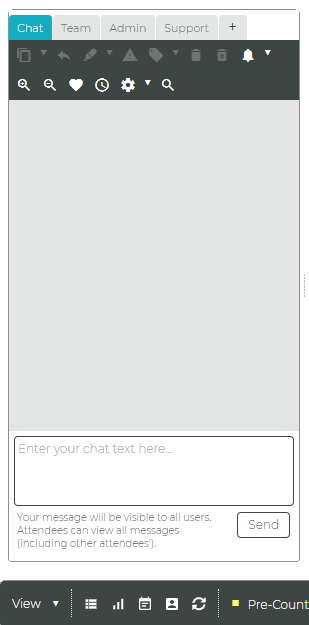 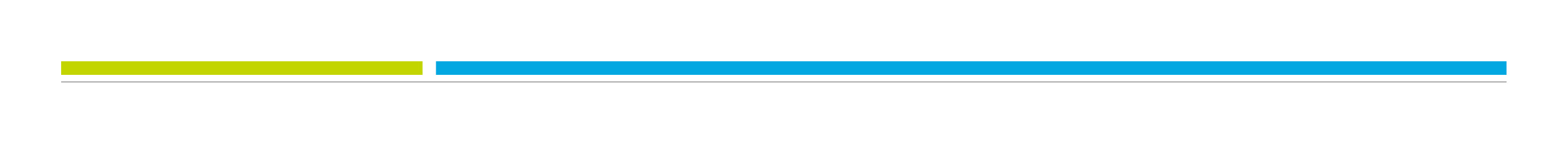 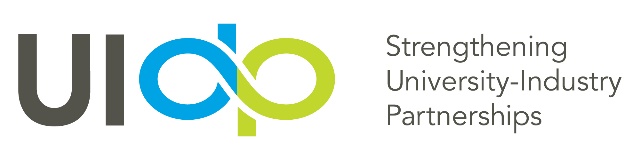 2
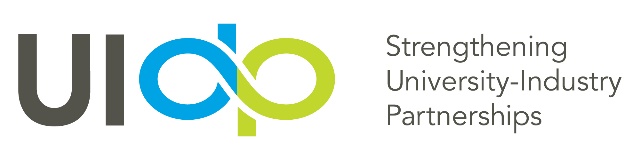 Disclaimer
UIDP materials, which include publications, webinars, videos, and presentations, reflect an amalgamation of the experiences and knowledge of those who participate in UIDP activities. The views and opinions expressed in UIDP materials do not necessarily reflect the official policy or position of any individual organization or the UIDP. At no time should any UIDP materials be used as a replacement for an individual organization’s policy, procedures, or legal counsel. UIDP is not a lobbying organization and UIDP materials are not intended to be used to influence government decisions.
3
Accelerating Medicines Partnership®Bespoke Gene Therapy Consortium (BGTC)
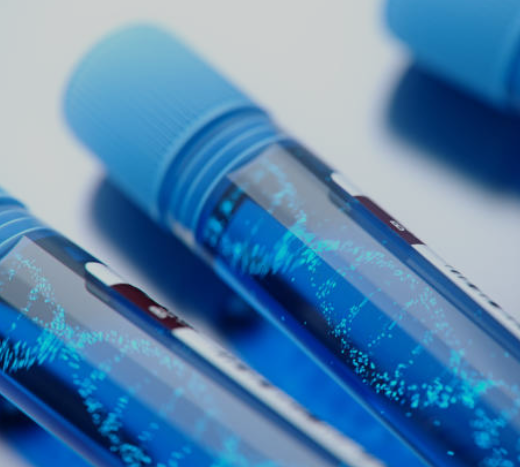 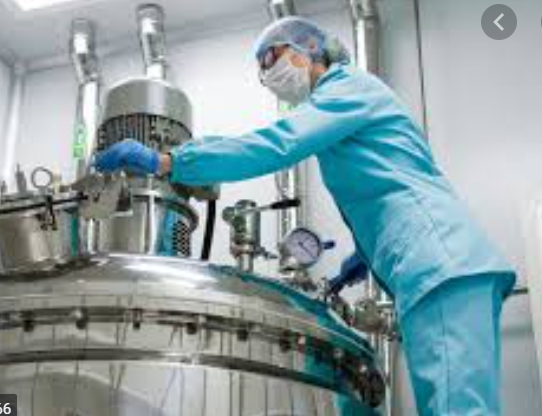 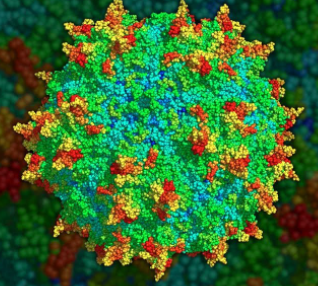 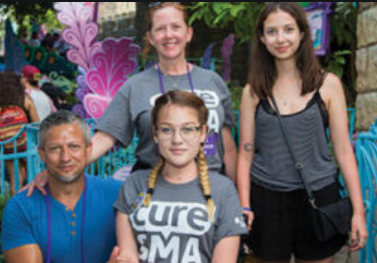 Courtney Silverthorn, Ph.D.
Foundation for the National Institutes of Health

University Industry Demonstration Partnership
January 19, 2022
4
By the Numbers
About the FNIH
The Foundation for the National Institutes of Health (FNIH) was created by Congress in 1990 as a not-for-profit charitable organization. The Foundation began its work in 1996 to facilitate groundbreaking research at the U.S. National Institutes of Health (NIH) and worldwide.
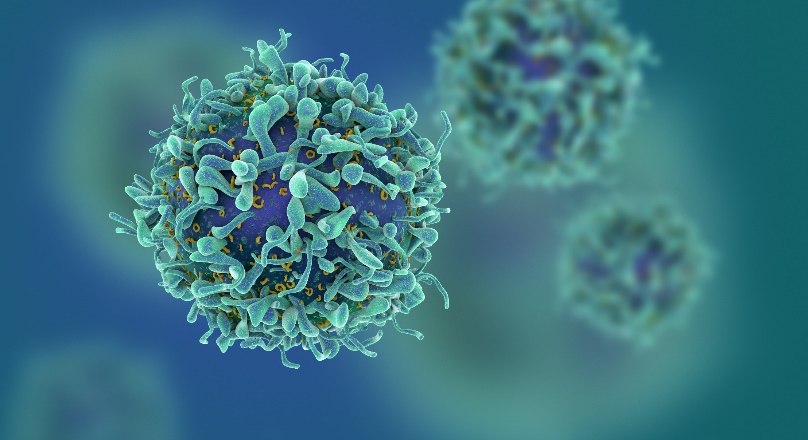 $1.2B
raised to date
of every dollar spent directly supports programs
$0.90
Created by Congress
600+
The mission of the Foundation for the National Institutes of Health is to support the mission of the NIH. The FNIH creates and leads alliances and public-private partnerships that advance breakthrough biomedical discoveries and improve the quality of people’s lives.
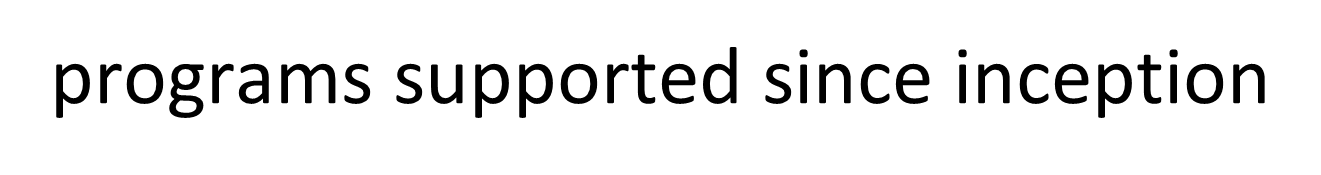 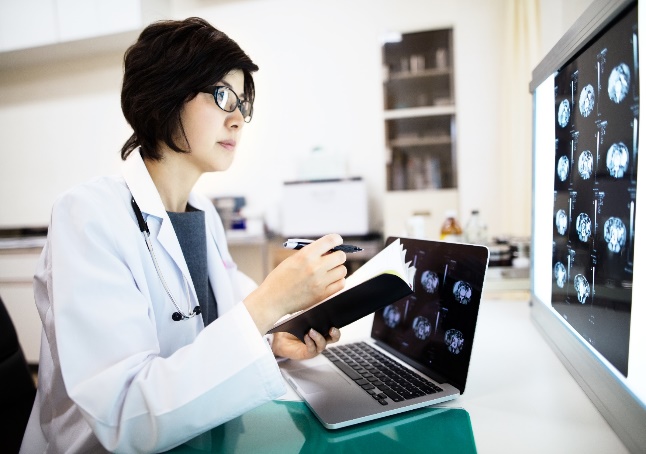 active research partnerships, scientific education/training, conferences/events, capital programs
117
Mission
years of outstanding Charity Navigator ratings
17
5
Select FNIH Partnerships
Accelerating COVID 19 Therapeutic Interventions and Vaccines (ACTIV)			$1+ billion
        NIH OD, BARDA, CDC, DOD, VA, EMA, OWS, FDA, 20 companies, 4 not-for-profit organizations

Accelerating Medicines Partnership® 		     		    						$733 million
       NIH OD, 13 NIH ICs, 25 companies, 23 not-for-profit organizations
Partnership for Accelerating Cancer Therapies                                                       	$220 million                           
       NCI, PhRMA, 12 pharmaceutical companies
Alzheimer’s Disease Neuroimaging Initiative (ADNI) 		                   		$206 million
NIA, NIBIB, 25+ companies, 3 not-for-profit organizations
Grand Challenges in Global Health (GCGH)									$201 million
Bill & Melinda Gates Foundation
The Biomarkers Consortium					       						$107 million
FDA, NIH, CMS, PhRMA, BIO, pharmaceutical and nutrition companies, not-for-profit organizations
LungMAP: Master Lung Protocol Trial			   	    						$42+ million
NCI (SWOG), FDA, Friends of Cancer Research, 10 companies to date
6
BGTC is part of a broader AMP® ecosystem
AMP Alzheimer’s Disease ‘1.0’ Project A: Biomarkers
AMP AD ‘1.0’ Project B: Target Discovery and Preclinical Validation
AMP AD ‘2.0’
AMP Type 2 Diabetes
AMP Common Metabolic Diseases
AMP Autoimmune and Immune-Mediated Diseases
AMP Rheumatoid Arthritis/Lupus
AMP Parkinson’s Disease
AMP Schizophrenia
AMP Gene Therapy
AMP 7, 8, 9…
7
Gene Therapy – what is the opportunity?
Over 7000 rare diseases…
        Over 5000 rare genetic diseases…
                 Over 4000 rare single-gene diseases
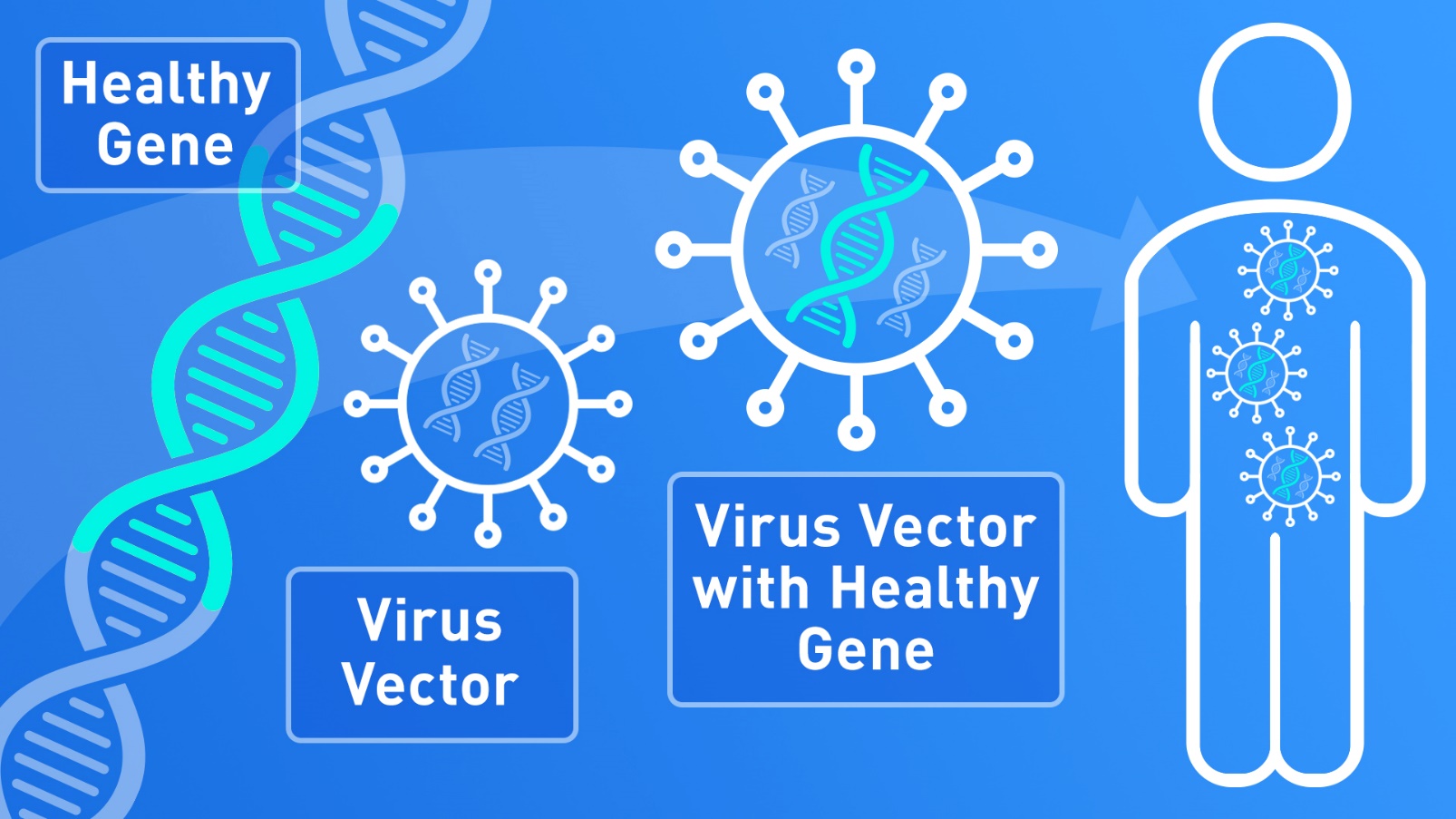 https://www.fda.gov/consumers/consumer-updates/what-gene-therapy-how-does-it-work
e.g., 
Adeno-associated 
viruses (AAVs)
8
Gene Therapy – What is the challenge?
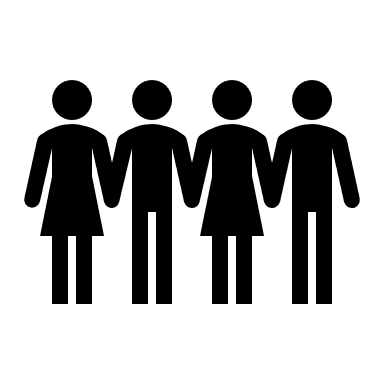 Most pharmaceutical investment is directed at common diseases and disorders

Efficiencies of scale
Established regulatory path
Large customer market
Investment
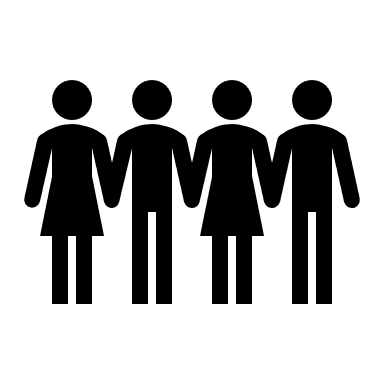 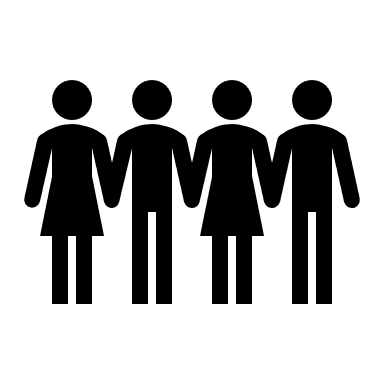 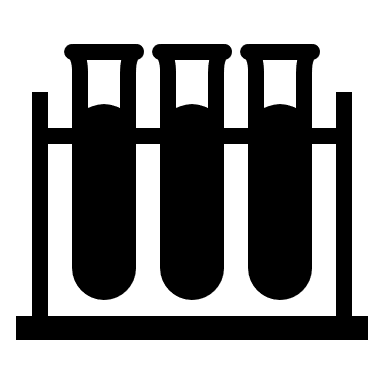 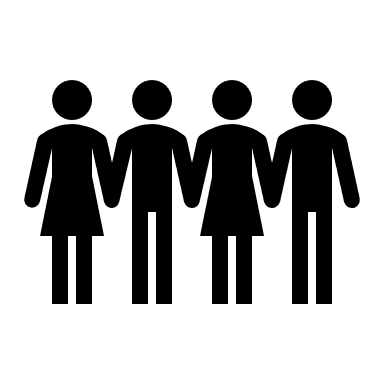 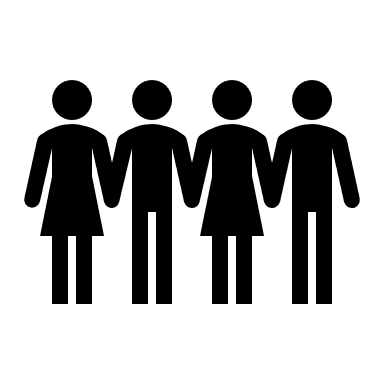 ROI
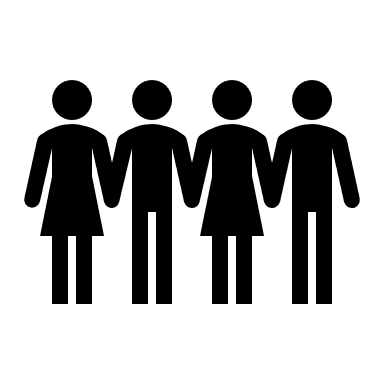 Over 40% of rare diseases and disorders have fewer than 50 patients – no effective business models for ROI

Lack of efficiencies of scale
Lack of common regulatory path
Small to no customer market
Siloed work does not advance the field
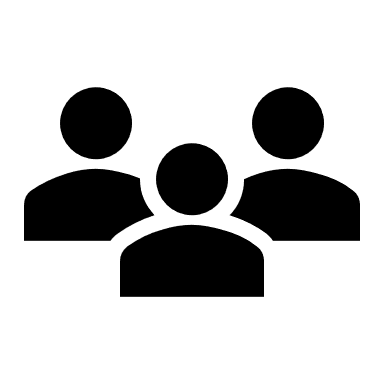 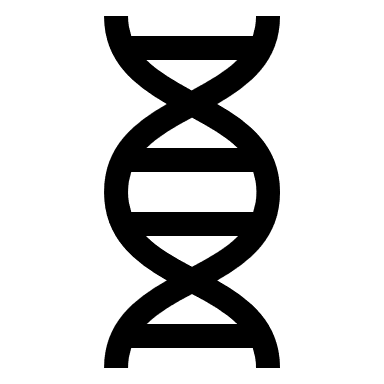 Investment
9
What is the BGTC trying to solve?
10
AMP® Bespoke Gene Therapy Consortium Components
1
Goal: Increase efficiency by orders of magnitude.
AAV Basic Biology Translational Implications
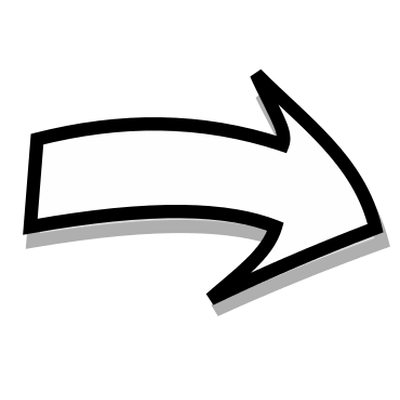 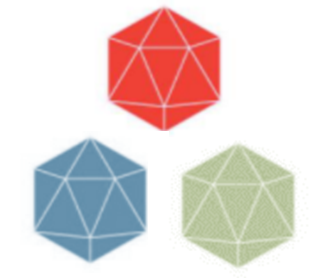 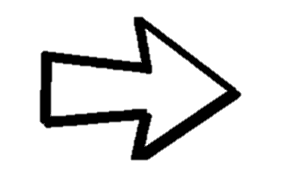 Enhancing Vector Generation
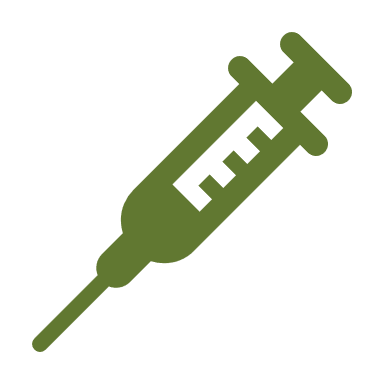 Enhancing therapeutic gene expression
Therapies for patients
Goal: Standardized, faster, reduced $
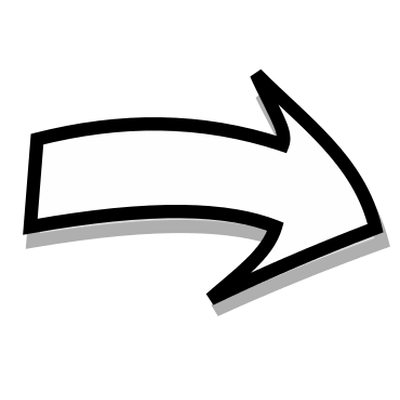 2
Advancing Access to AAV Technologies and Vectors for Bespoke Clinical Applications
Create & Build > Capacity
Harmonize best practices
Streamline Regulatory Paths
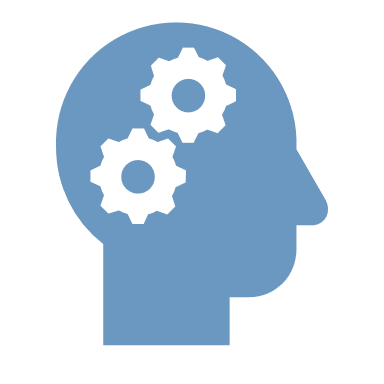 Vector
generation
Manufacture 
of therapeutic
Clinical ability to treat patients
Standard vector menus
Standard delivery menus
Standard process menus
Gene therapy target for rare disease
11
Integration of BGTC research and clinical workstreams
Enhancing therapeutic
 gene expression
 in patients
AAV Basic Biology
 Translational Implications
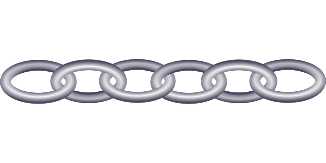 Enhancing Vector 
Generation
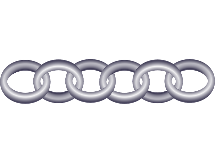 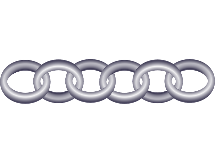 Advancing Access to AAV Technologies and Vectors for Bespoke Clinical Applications
AAV vector 
manufacturing
and analytics
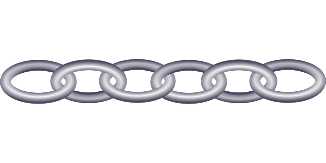 Clinical 
Development
Bespoke Gene Therapy Consortium
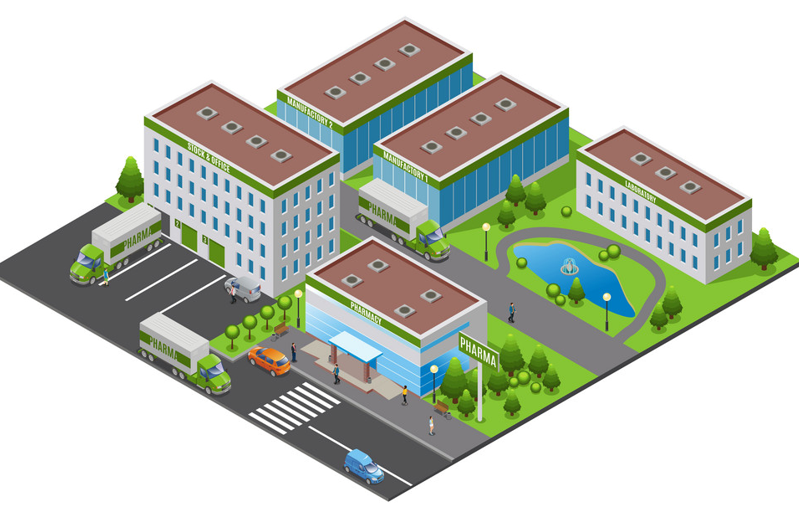 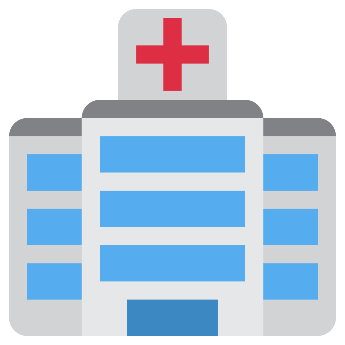 12
Understanding AAV biology to increase therapeutic efficiency
Improving vector generation
Increasing therapeutic gene expression
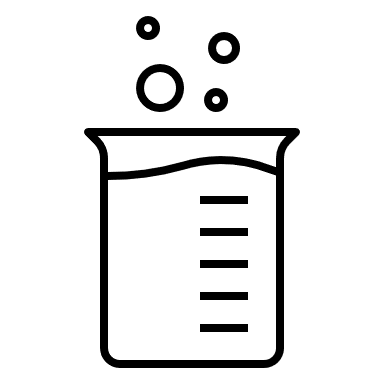 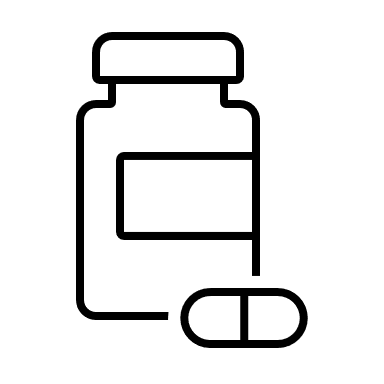 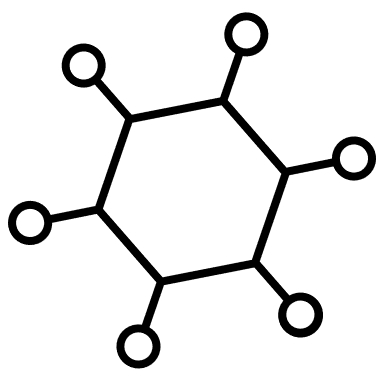 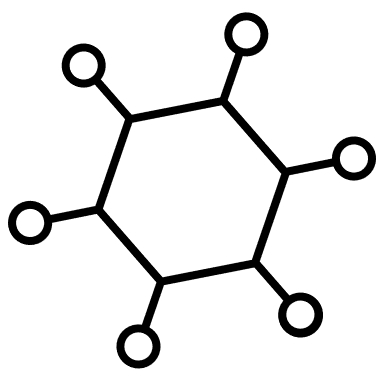 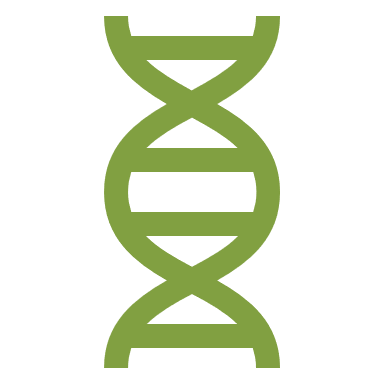 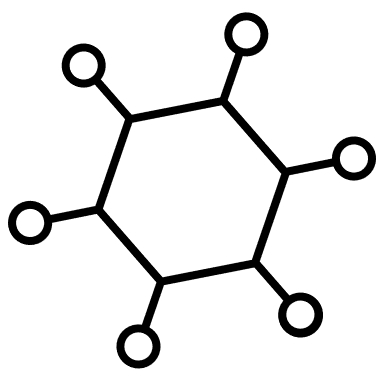 X
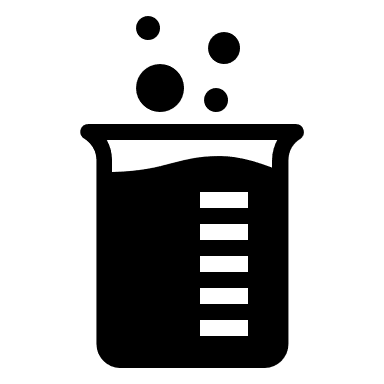 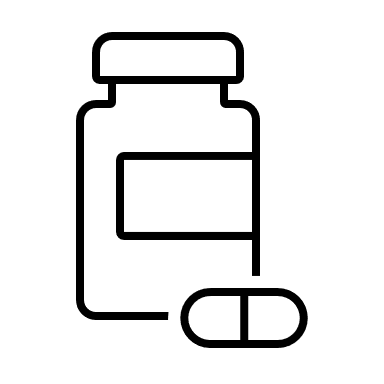 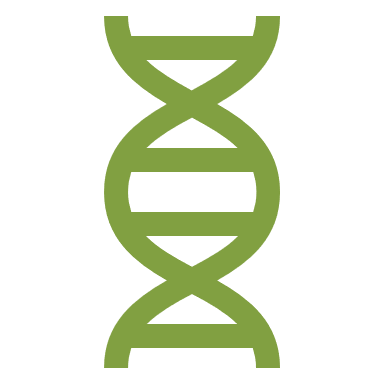 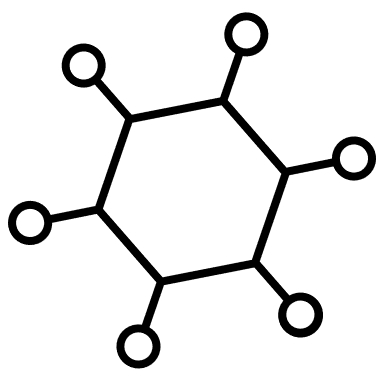 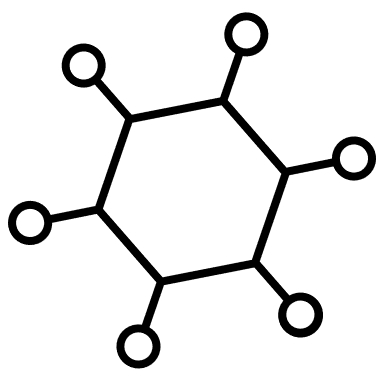 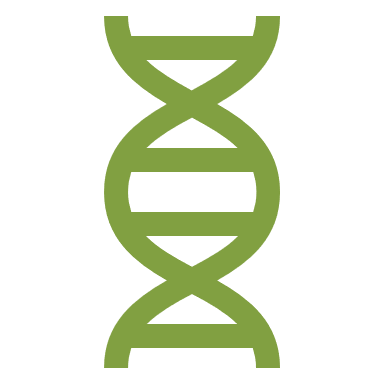 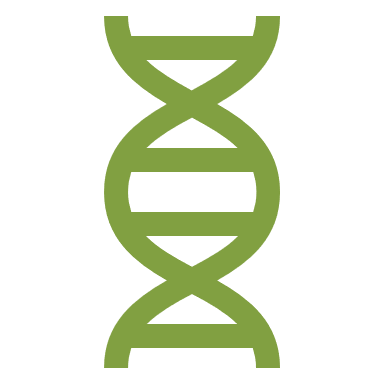 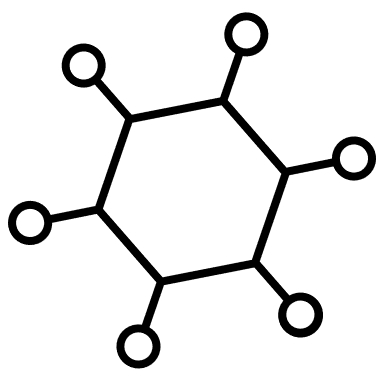 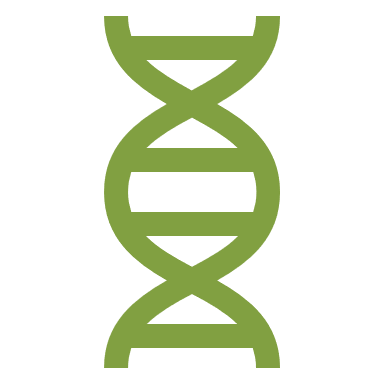 13
Developing repeatable, optimized processes that can be used broadly
Standardize manufacturing, pre-clinical characterization and clinical trials conducted using the same processes
Submission of potential diseases to BGTC
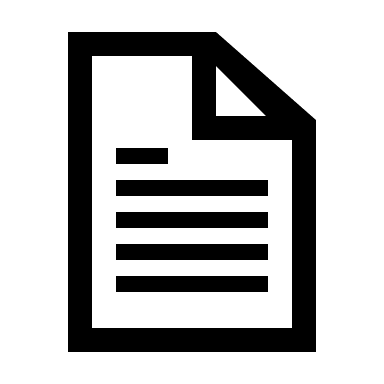 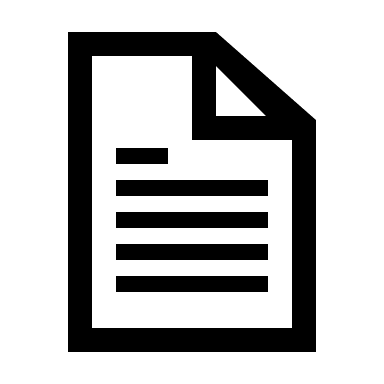 Single gene
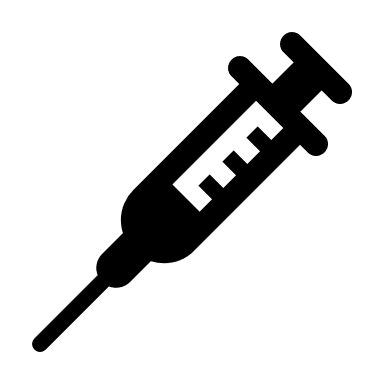 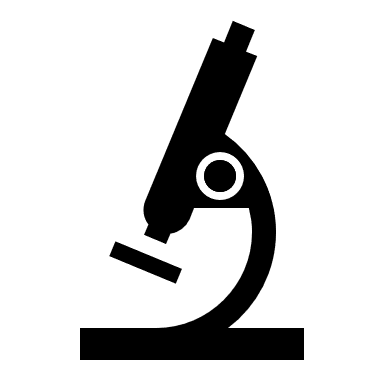 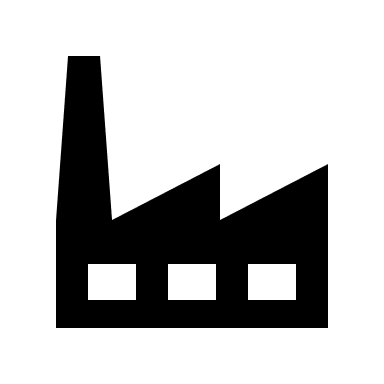 Conduct trials of 5-6 diseases with high likelihood of clinical success selected by Steering Committee
No business case
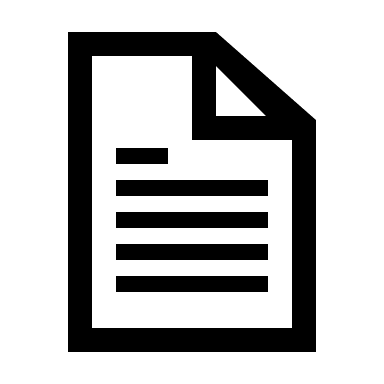 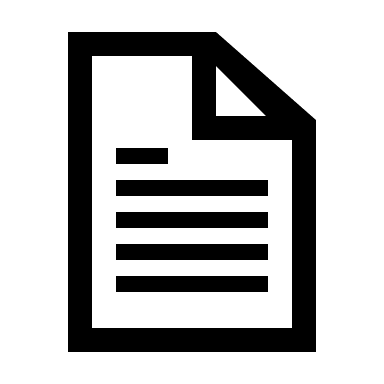 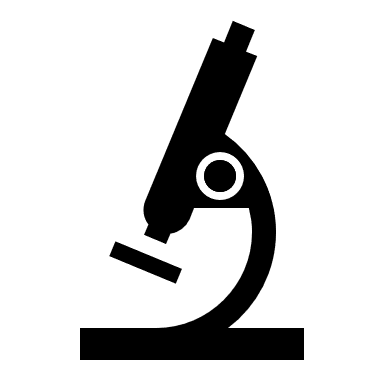 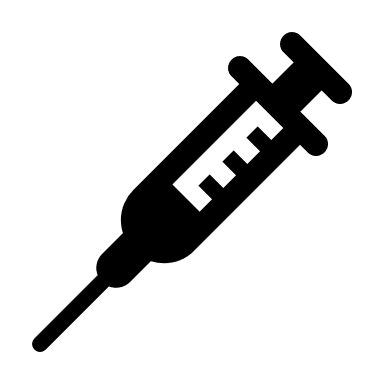 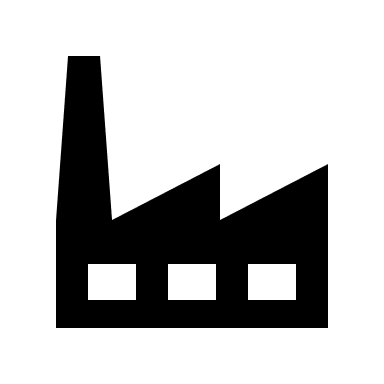 Short follow-up
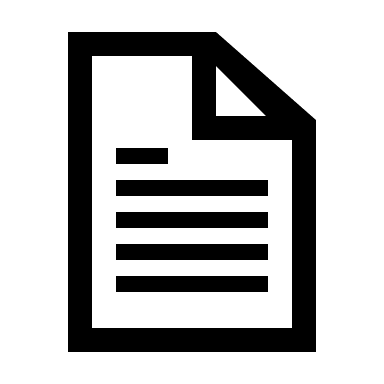 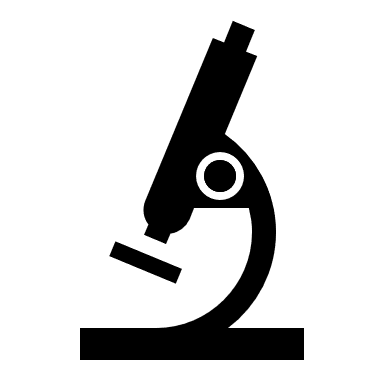 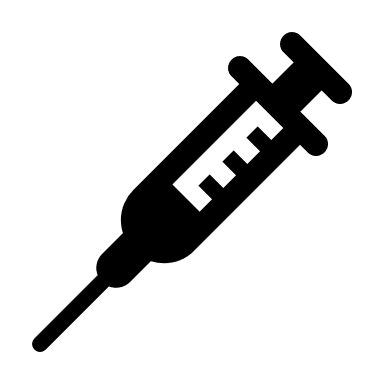 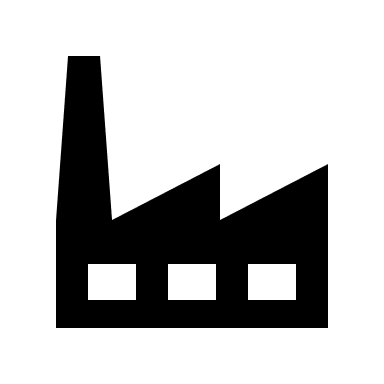 Assembled patient group
14
BGTC research awards and clinical trials inform standardization
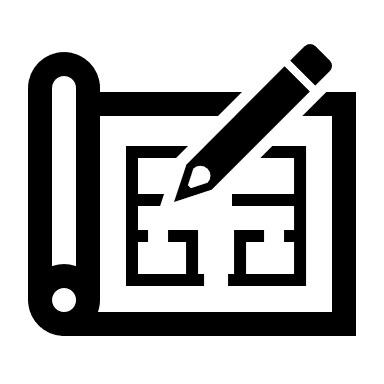 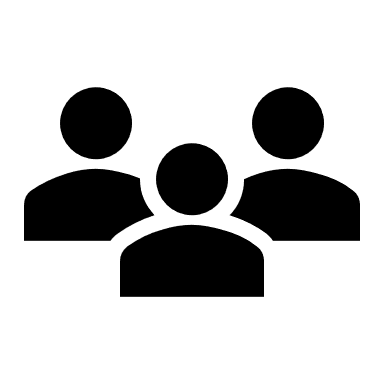 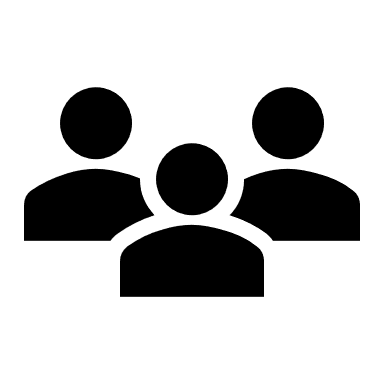 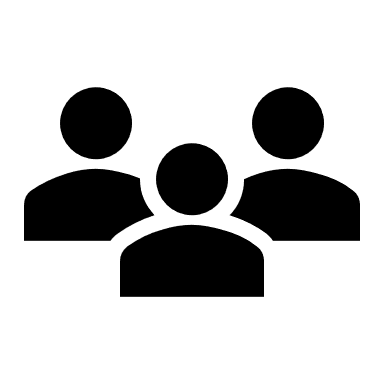 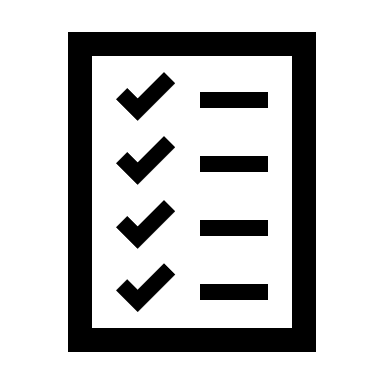 15
How can my organization be involved?
Consortium Membership
16
Current BGTC partners
$76.6M 
Public + Private Contributions
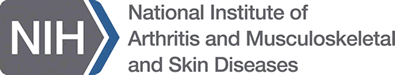 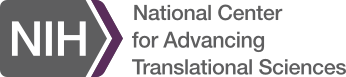 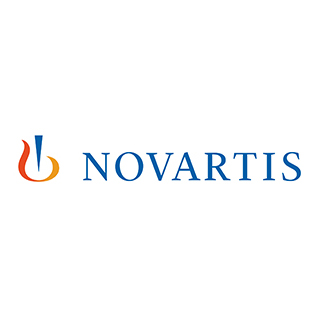 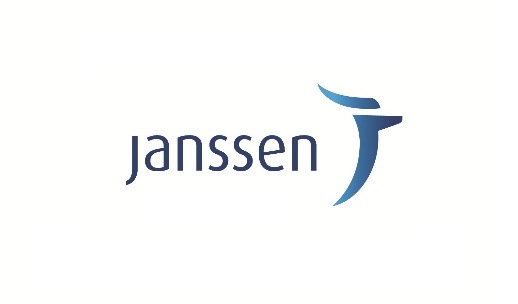 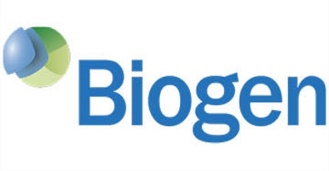 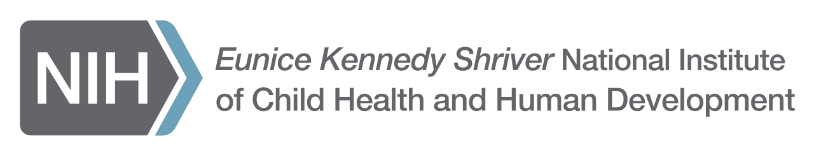 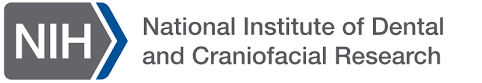 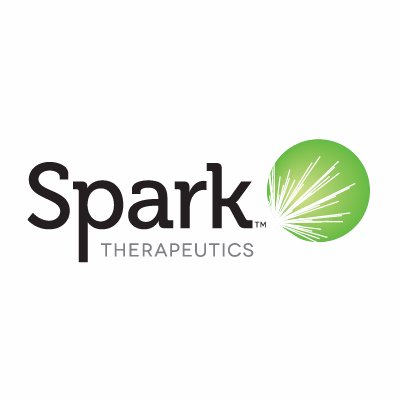 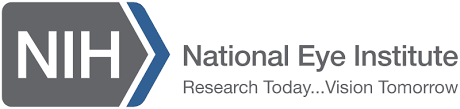 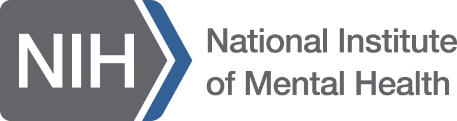 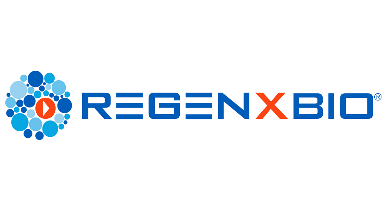 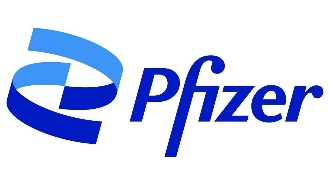 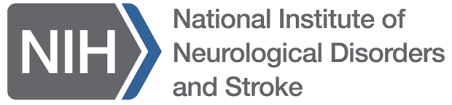 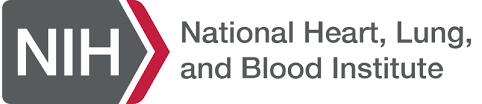 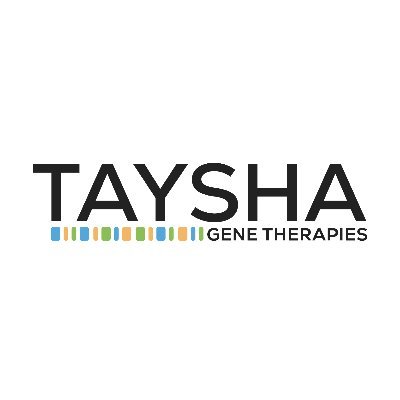 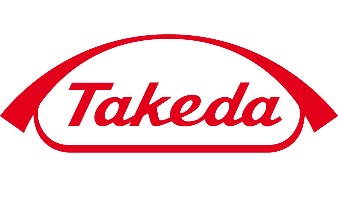 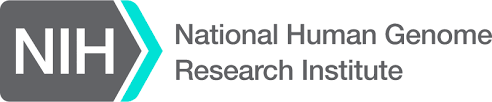 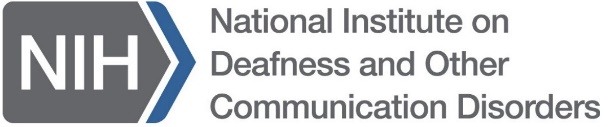 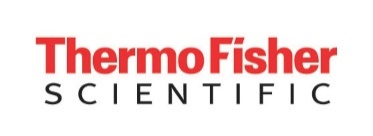 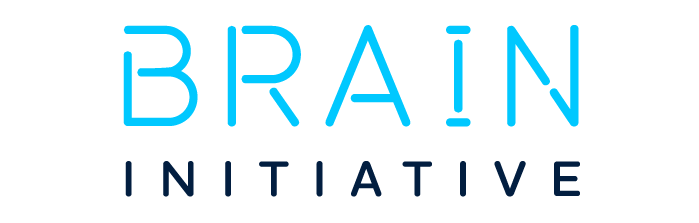 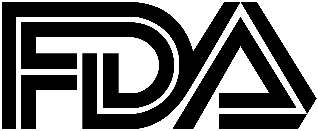 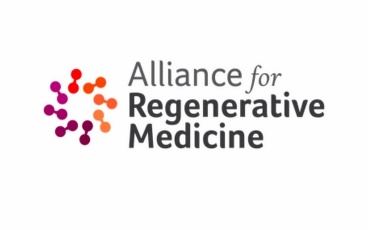 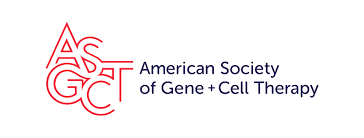 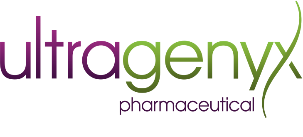 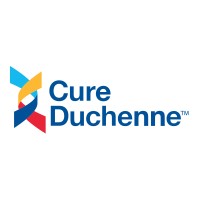 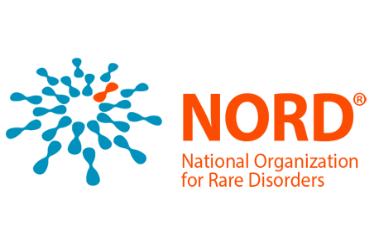 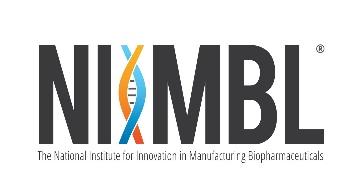 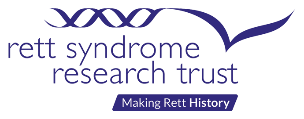 17
Subteams and Working Groups will carry out BGTC workstreams
NIH       Roundtable
18
How can my organization be involved?
Consortium Membership
Research Funding
19
FNIH released two AMP BGTC RFP opportunities for AAV biology
B. Enhancing therapeutic gene expression
A. Enhancing Vector Generation
Viral genome replication and processing for virion packaging
Capsid production and assembly
Packaging of viral genome to generate productive viruses
Transport and release of virus
Host factors that influence the process of viral generation
The endosomal state of the AAV virion
Trafficking to the nucleus
Uncoating in the nucleus
Second strand synthesis
Concatemerization of the viral genome
Post expression events
Results to be targeted to cell types relevant to clinical program
Results to be broadly applicable to all AAV vectors
Vector Generation RFP
Gene Expression RFP
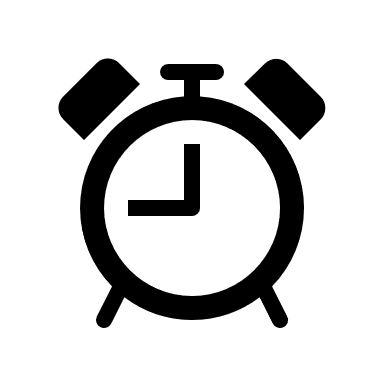 Submissions due February 18th
20
How can my organization be involved?
Consortium Membership
Research Funding
Clinical Trial Proposals
21
Comprehensive process for soliciting and reviewing information about rare diseases for BGTC clinical program
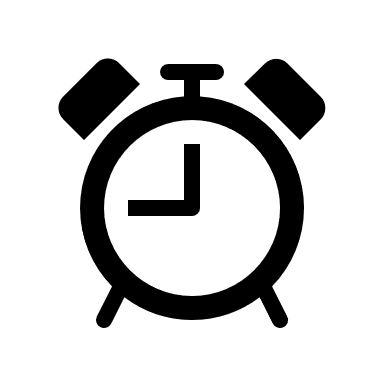 Submissions due February 18th
Cost
Ability to secure AAV manufacturing
Modest requirements for testing and follow up
Patient/program diversity
Disease/disorder info
Patient demographics
Clinical presentation
Pre-clinical and clinical research history
Monogenetic disorder
No existing commercial programs
Sufficient information to run a successful clinical trial
Currently assembled patient group
22
Disease Nomination Form
Diversity in BGTC clinical trials
The BGTC has taken a very broad view of diversity, including age, gender, geography, race, and ethnicity
Balancing program diversity with the reality that monogenetic diseases frequently have homogeneous patient populations
Program goal is primarily to establish diversity across the total patient population of the 5-6 diseases selected for the clinical program
Where possible and relevant, will also strive for diversity within an individual clinical trial population
23
How can my organization be involved?
Consortium Membership
Research Funding
Clinical Trial Proposals
Public Events and Information
24
AMP BGTC short- and long-term deliverables
RFPs and Disease Nomination Open
Dec 2021
AAV Clinical Manual
2026
Disease Selection White Paper
Fall 2022
Trials 4-6
Trials 1-3
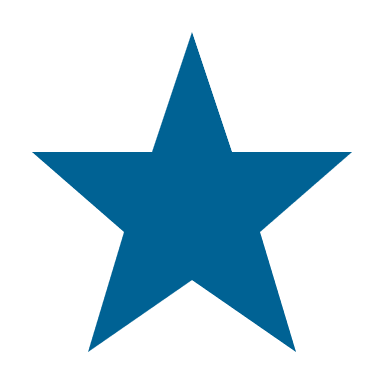 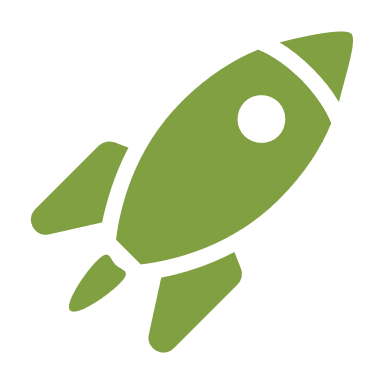 AAV Research Awards, Diseases Selected
Spring/Summer 2022
AMP BGTC Launch
October 27, 2021
Go/No-Go 
Decision
2024
Gene Therapy Regulatory Framework
2025
Q4 2021
2023-2026
Q3 2021
2022
25
BGTC research and clinical program upcoming actions
February
April
March
May
January
December
…
Clinical Program
Info Webinars
Review nominations, down-select for RFP invitations
Clinical Trial RFP open to invited applicants
Establish review
working group
AAV
Research
Info Webinars
Review applications, select awardees, issue awards
Establish review   working group
RFPs and disease 
nomination form
published December 2nd
Proposals and disease nominations due
February 18th
to BGTC@fnih.org
26
Projected AMP BGTC project timeline
2021
2022
2023
2024
2025
2026
AAV Bio RFPs
Vector Generation / Expression Development
HTS Assay Testing & Analytics
HTS Assay Testing & Analytics
Disease Form
Clin Trial RFP
Vector Manufacturing
 Pilots 4 - 6
Vector Manufacturing
 Pilots 1 - 3
Pilot Clinical Trials (1 - 3)
Pilot Clinical Trials (4 - 6)
Develop consensus proposal for CMC testing
Streamline regulatory process
Communications and Patient Education, continuous updates to website & portal
1
2
3
5
4
Final
Disease
Selection
Launch
Draft
Manual
Draft Reg
Framework
Go /No Go
Milestone
Final Framework
& Manual
27
Key Milestones
Thank you and contact information
Courtney Silverthorn, Ph.D.
Associate Vice President, Research Partnerships
Foundation for the National Institutes of Health
csilverthorn@fnih.org | 301-827-8365

Program Website
https://fnih.org/BGTC 
Program Email
BGTC@fnih.org
28
Q&APerigon
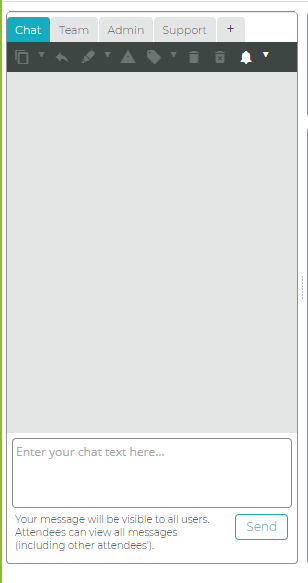 Please submit your questions using the questions tab on your screen.
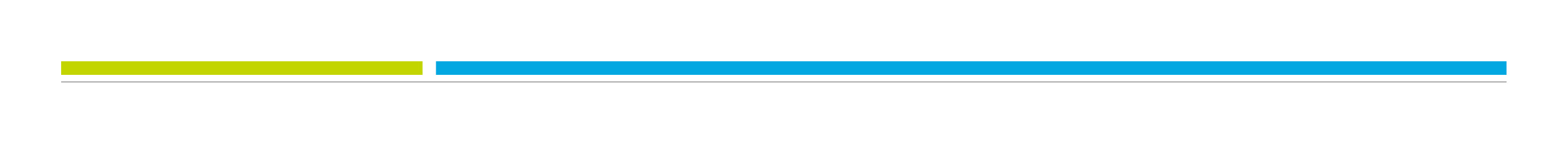 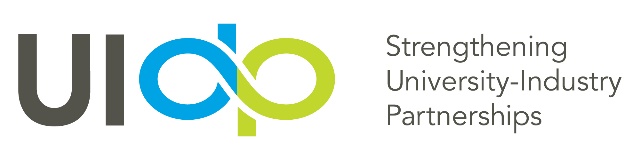 Mark your calendar and join us! 
UIDP Face2Face
Don’t miss UIDP’s first in-person conference since 2019!

REGISTER at bit.ly/UIDPFace2Face

Have a speaker or topic suggestion? Let us know at info@uidp.net
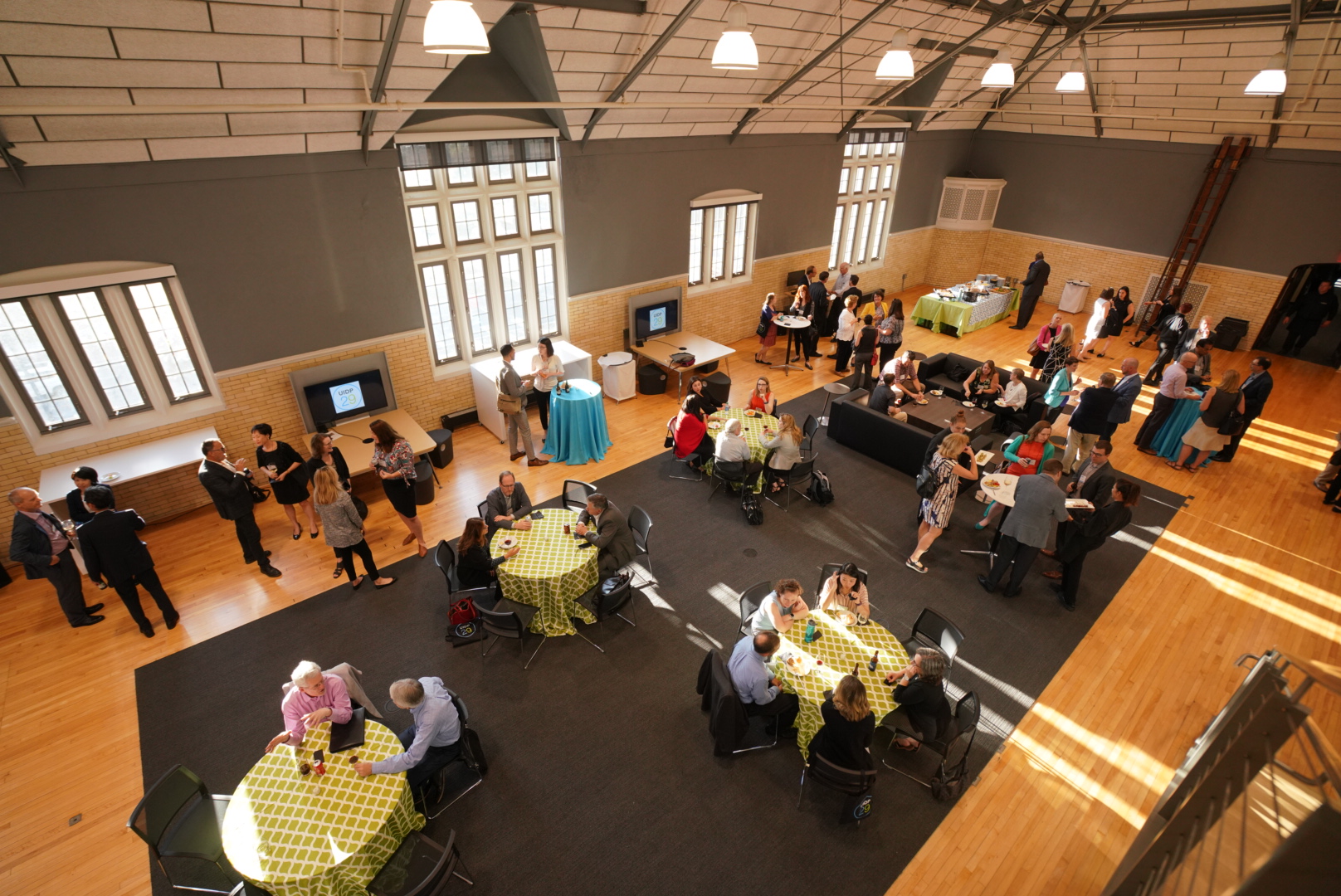 March 29-31, 2022
Atlanta, Georgia
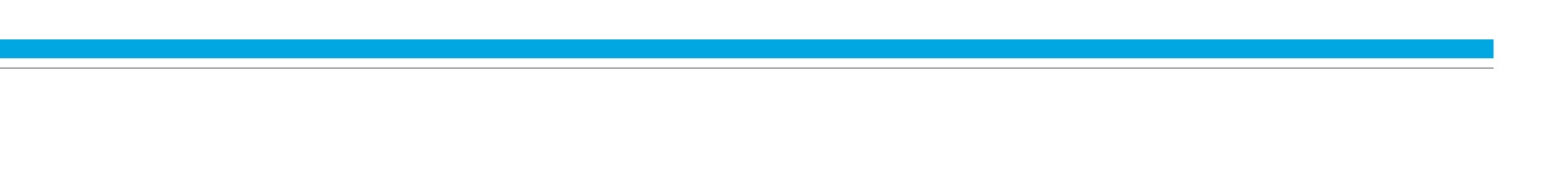 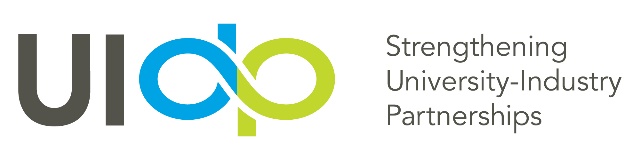 Help shape the future of engineering R&D
UIDP is administrative partner, with core partners Big Ten Academic Alliance and EPSCoR IDeA Foundation
Inclusive, multi-stakeholder organization 
NSF-funded, five-year initiative

Get involved! 
Become an ERVA Champion at www.ervacommunity.org
Follow #ERVACommunity on LinkedIn, Facebook, Twitter
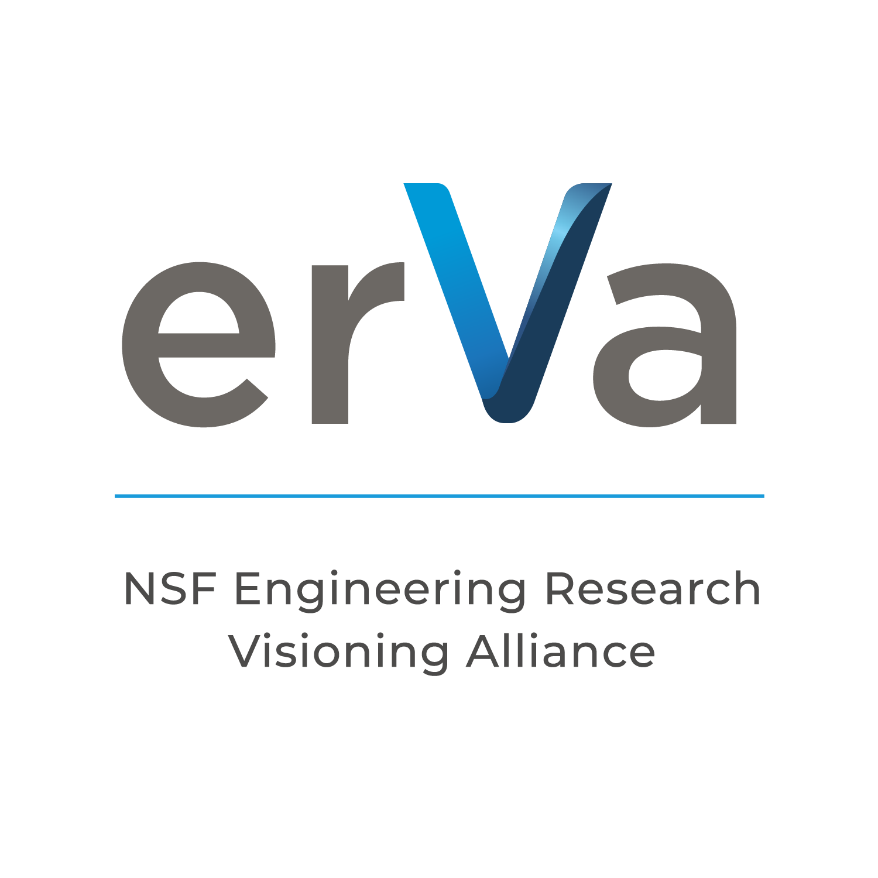 [Speaker Notes: UIDP is the fiscal and administrative agent]
THANK YOU!
Please check your email and complete the survey so UIDP can better meet your needs.
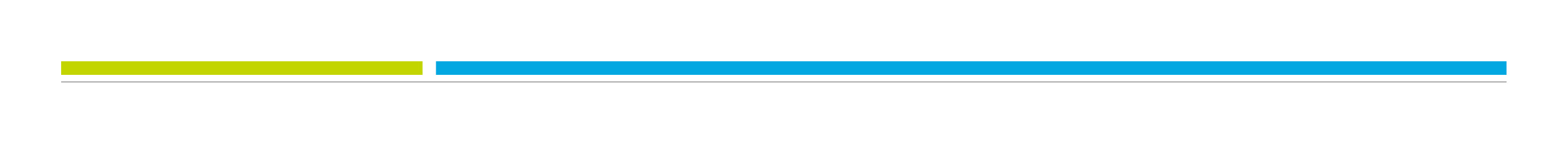 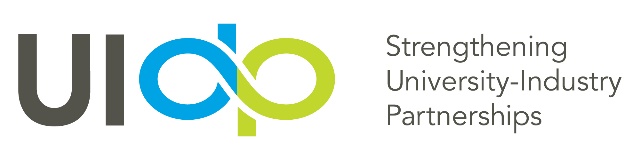 32